KHỞI ĐỘNG
Đặt tính rồi tính
1 323
2
2 646
11 212
4
44 848
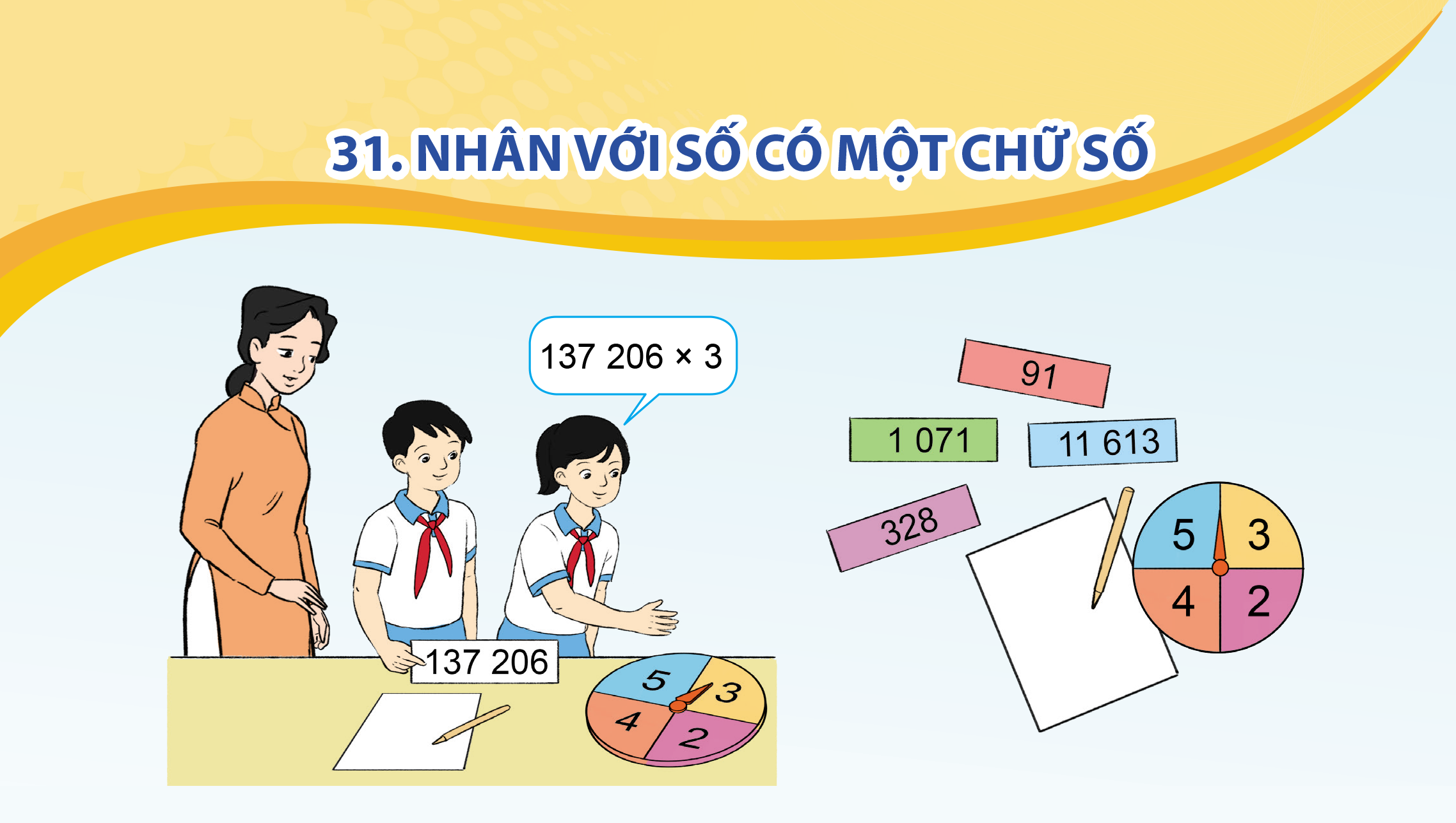 BÀI 31NHÂN VỚI SỐ CÓ MỘT CHỮ SỐ
137 206 x 3
Các em hãy thảo luận cách đặt tính và tính.
Đại diện nhóm nêu cách làm.
Nhân theo thứ tự từ trái sang phải:
3 nhân 8 bằng 18, viết 8 nhớ 1.
3 nhân 0 bằng 0, thêm 1 bằng 1, viết 1.
3 nhân 2 bằng 6, viết 6.
3 nhân 7 bằng 21, viết 1 nhớ 2.
3 nhân 3 bằng 9, thêm 2 bằng 11, viết 1 nhớ 1.
3 nhân 1 bằng 3, thêm 1 bằng 4, viết 4.
x
137 206
3
1
4
6
8
1
1
Vậy 137 206 x 3 = 411 618
Thực hiện phép tính trên bảng con
01
156 219 x5
372 134
3
1 116 402
x
THỰC HÀNH
LUYỆN TẬP
Bài tập 1 SGK – tr76
Tính
342 748
2
308 172
4
3 191
6
16 227
3
x
x
x
x
685 496
1 232 688
?
48 681
?
?
19 146
?
Bài tập 2 SGK – tr76
Đặt tính rồi tính
b) 31 206 x 7
a) 908 x 6
d) 418 051 x 5
c) 241 306 x 4
418 051
5
31 206
7
241 306
4
908
6
x
x
x
x
218 442
2 090 255
965 224
5 448
TIẾT 2
Bài tập 3 SGK – tr77
Số?
16 438
264 182
30 432
396 273
45 648
24 657
Bài tập 4 SGK – tr77
Tính giá trị của mỗi biểu thức sau
c) 210 x 4 – 4 x 210
3 x ( 270 : 9 ) x 0
250 + 250 x 2
( 250 + 250 ) x 2
b) 750 – 50 x 5
( 750 – 50 ) x 5
250 + 250 x 2
= 250 + 500
= 750
( 250 + 250 ) x 2
= 500 x 2
= 1 000
Bài tập 4 SGK – tr77
Tính giá trị của mỗi biểu thức sau
c) 210 x 4 – 4 x 210
3 x ( 270 : 9 ) x 0
250 + 250 x 2
( 250 + 250 ) x 2
b) 750 – 50 x 5
( 750 – 50 ) x 5
750 – 50 x 5
= 750 – 250
= 500
( 750 – 50 ) x 5
= 700 x 5
= 3 500
Bài tập 4 SGK – tr77
Tính giá trị của mỗi biểu thức sau
c) 210 x 4 – 4 x 210
3 x ( 270 : 9 ) x 0
250 + 250 x 2
( 250 + 250 ) x 2
b) 750 – 50 x 5
( 750 – 50 ) x 5
3 x ( 270 : 9 ) x 0
= 3 x 30 x 0
= 0
210 x 4 – 210 x 4
= 840 – 840
= 0
VẬN DỤNG
TRẢI NGHIỆM
Bài tập 5 SGK – tr77
Các hình thức đặt hàng trực tuyến, giao hàng tại nhà đang trở thành một xu hướng ngày càng phổ biến. Bằng hình thức này, một đơn vị giao hàng trong một ngày có thể giao đến 150 suất bánh pizza. Hỏi trong một tuần, đơn vị đó có thể giao được nhiều nhất bao nhiêu suất bánh pizza?
Mua bán trực tuyến
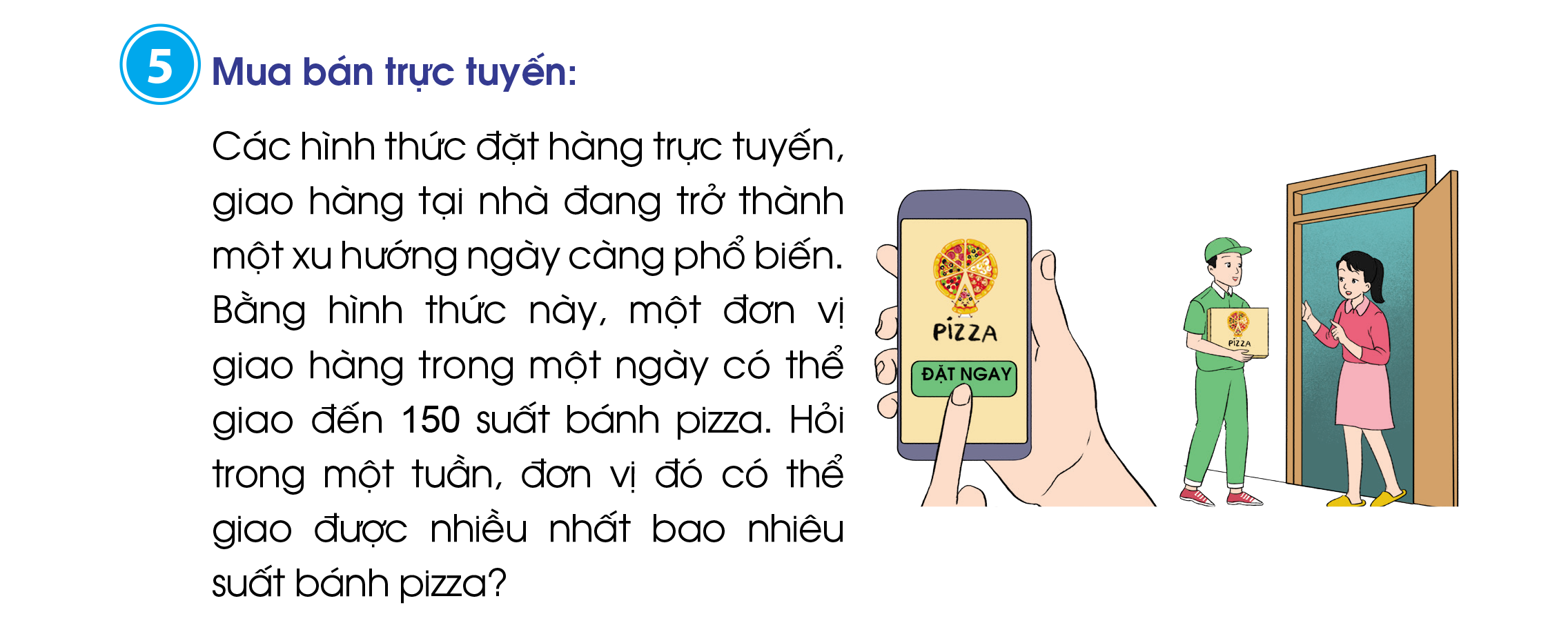 LÀM BÀI CẶP ĐÔI
Bài tập 5 SGK – tr77
Bài giải
Bài tập 6 SGK – tr77
Giá vé đi cáp treo tham quan tại một khu du lịch như sau:
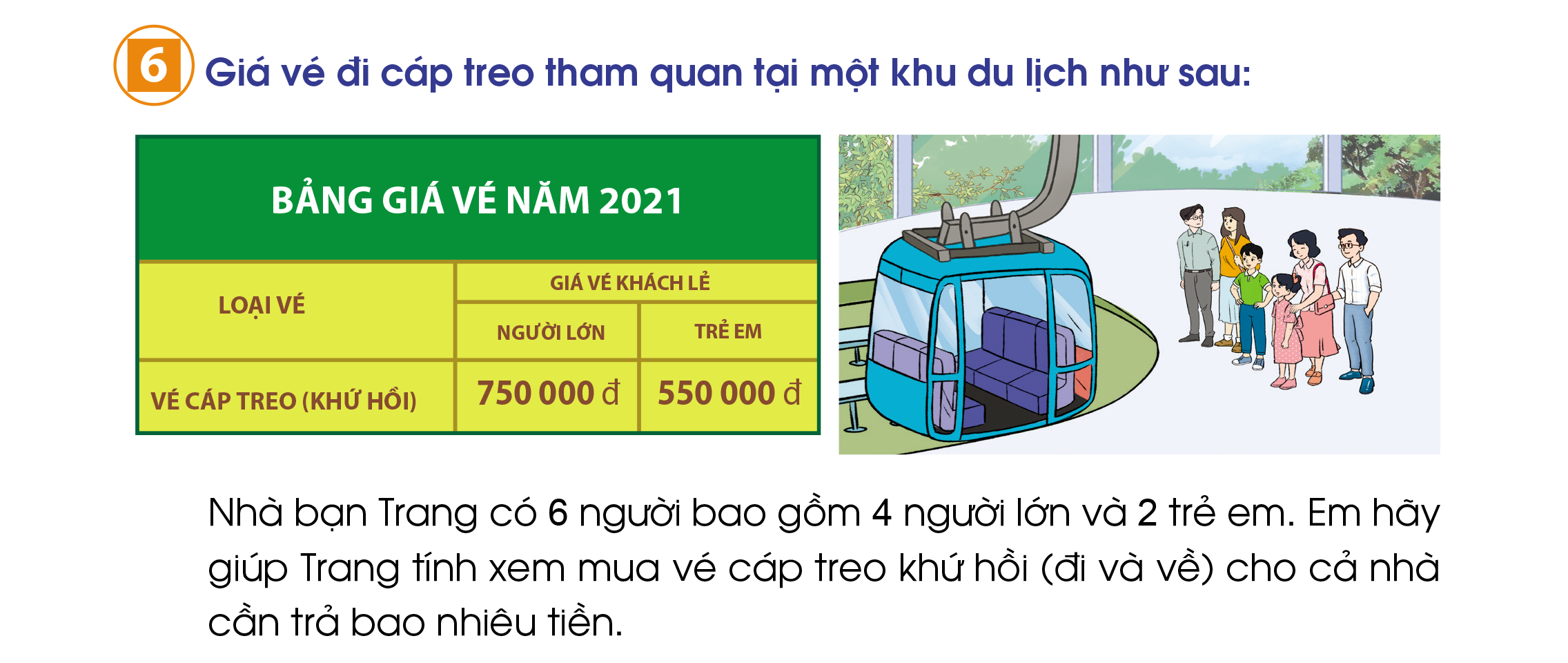 Nhà bạn Trang có 6 người bao gồm 4 người lớn và 2 trẻ em. Em hãy giúp Trang tính xem mua vé cáp treo khứ hồi (đi và về) cho cả nhà cần trả bao nhiêu tiền.
Bài tập 6 SGK – tr77
Bài giải
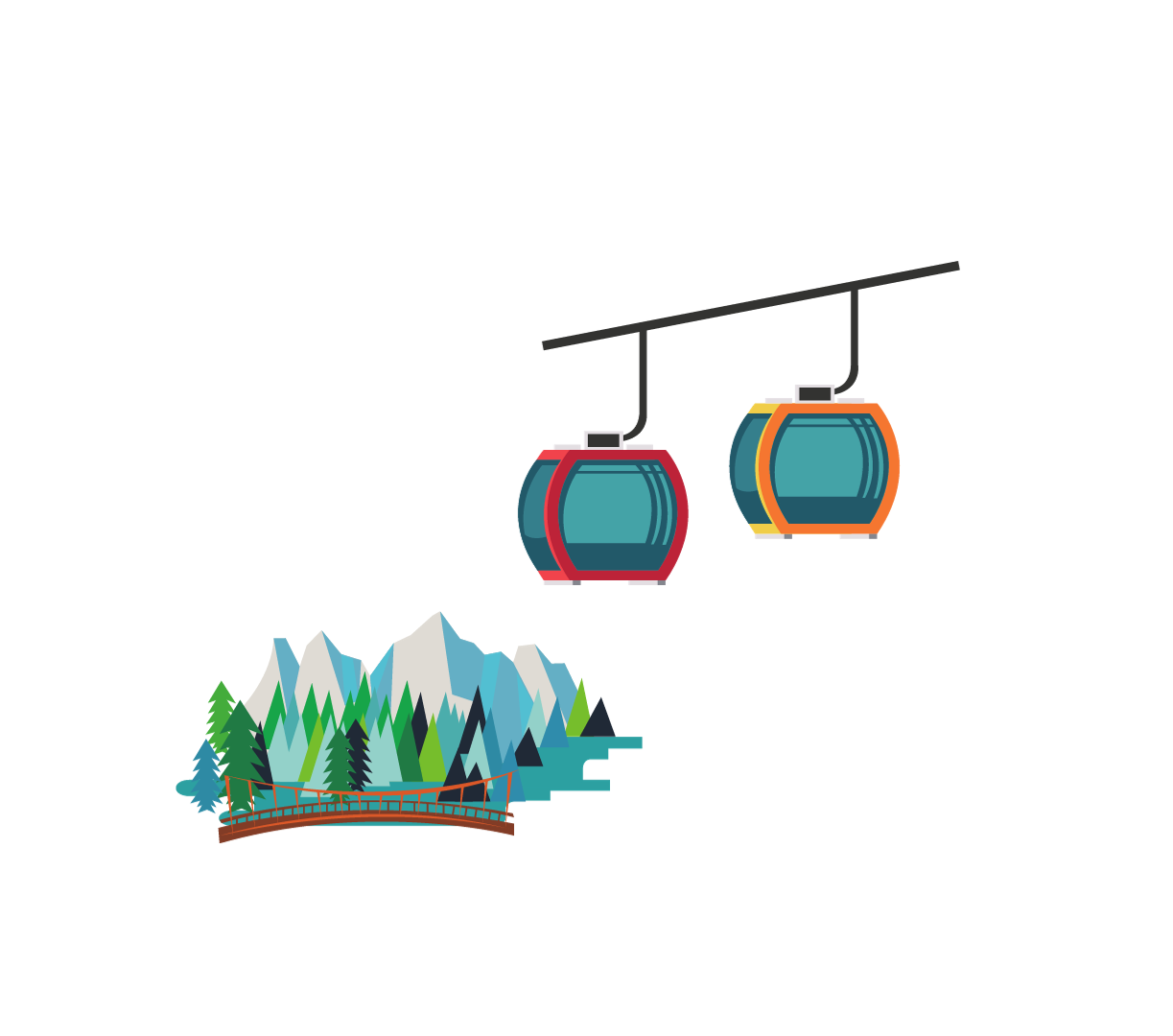 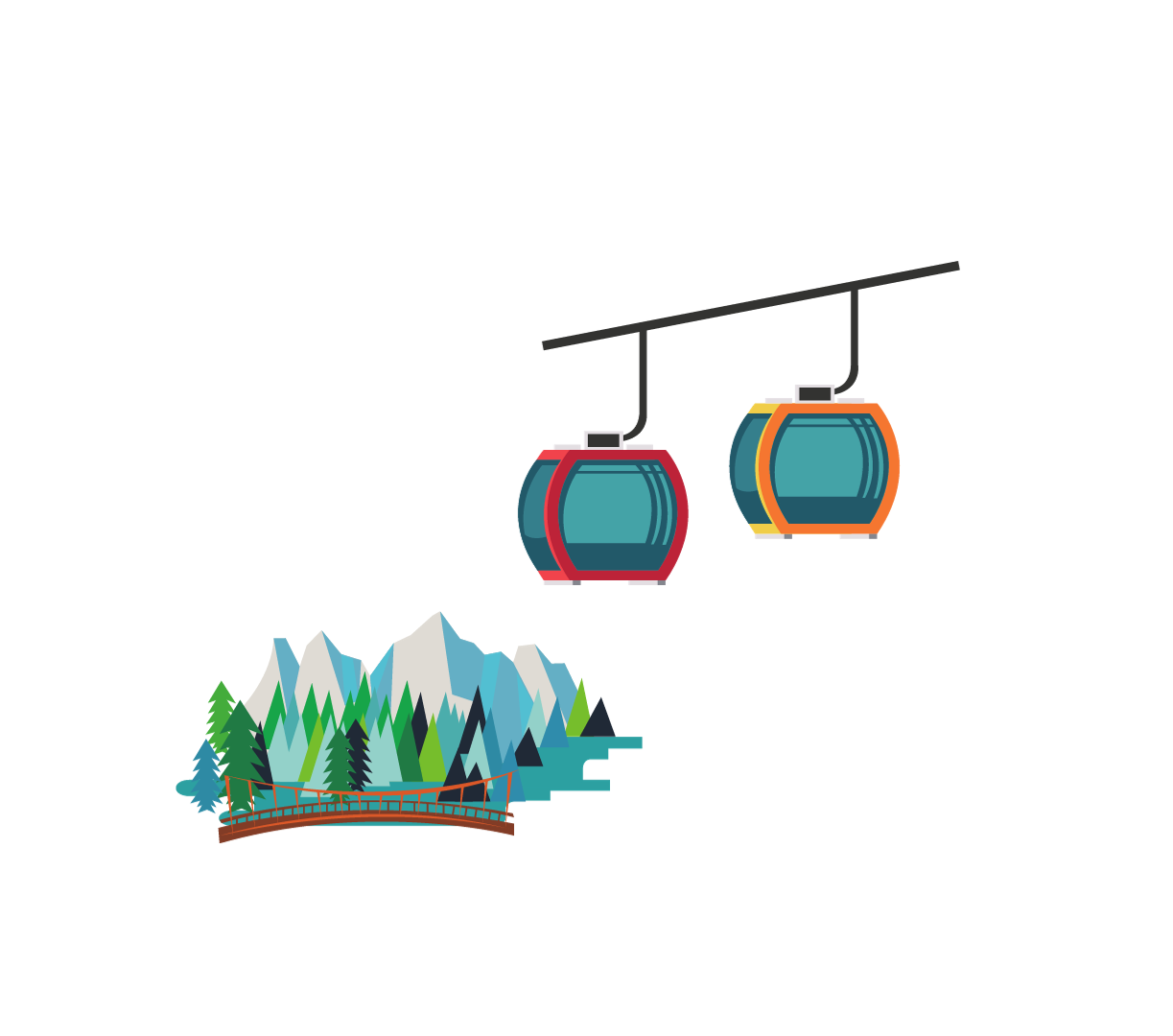 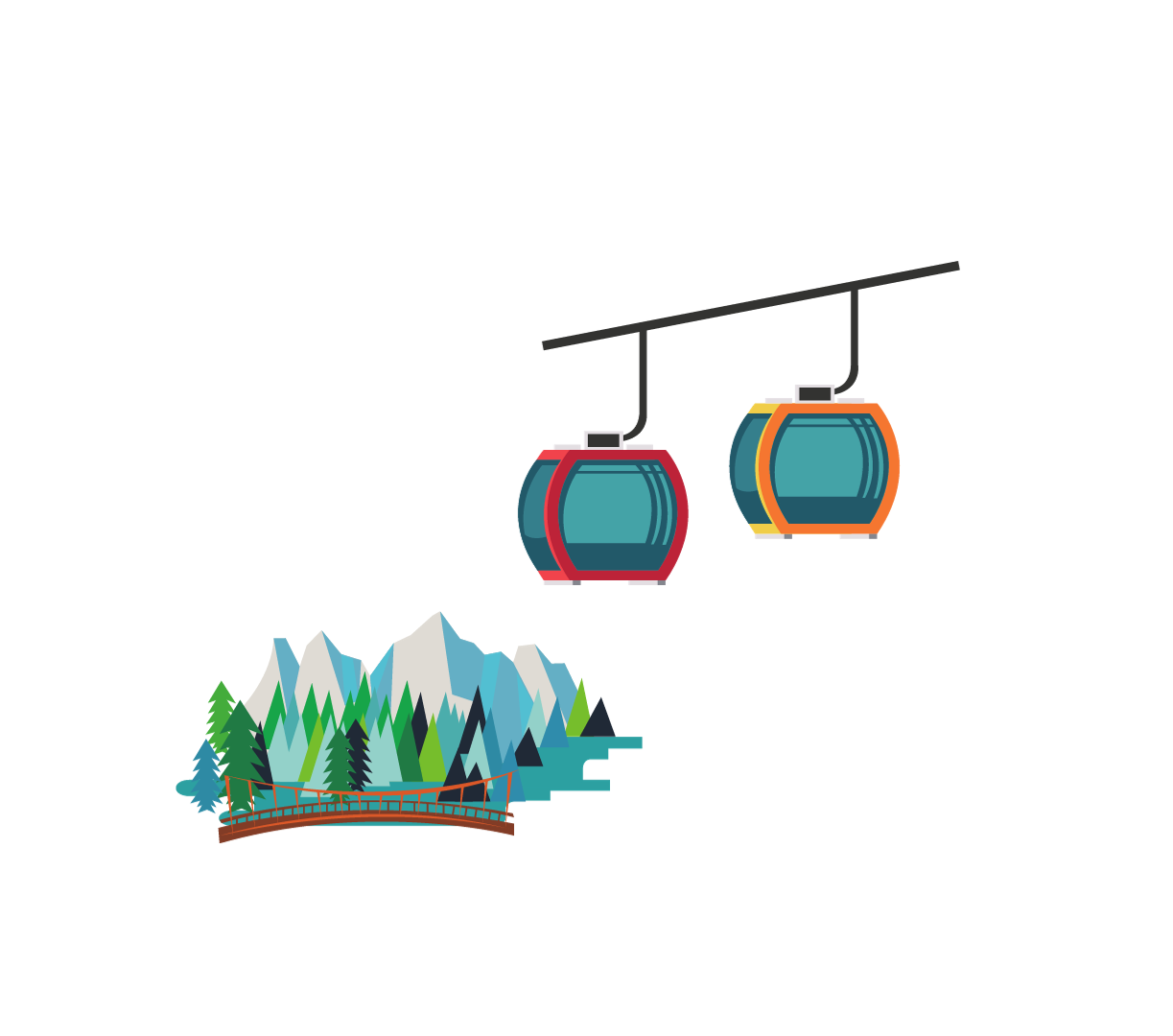 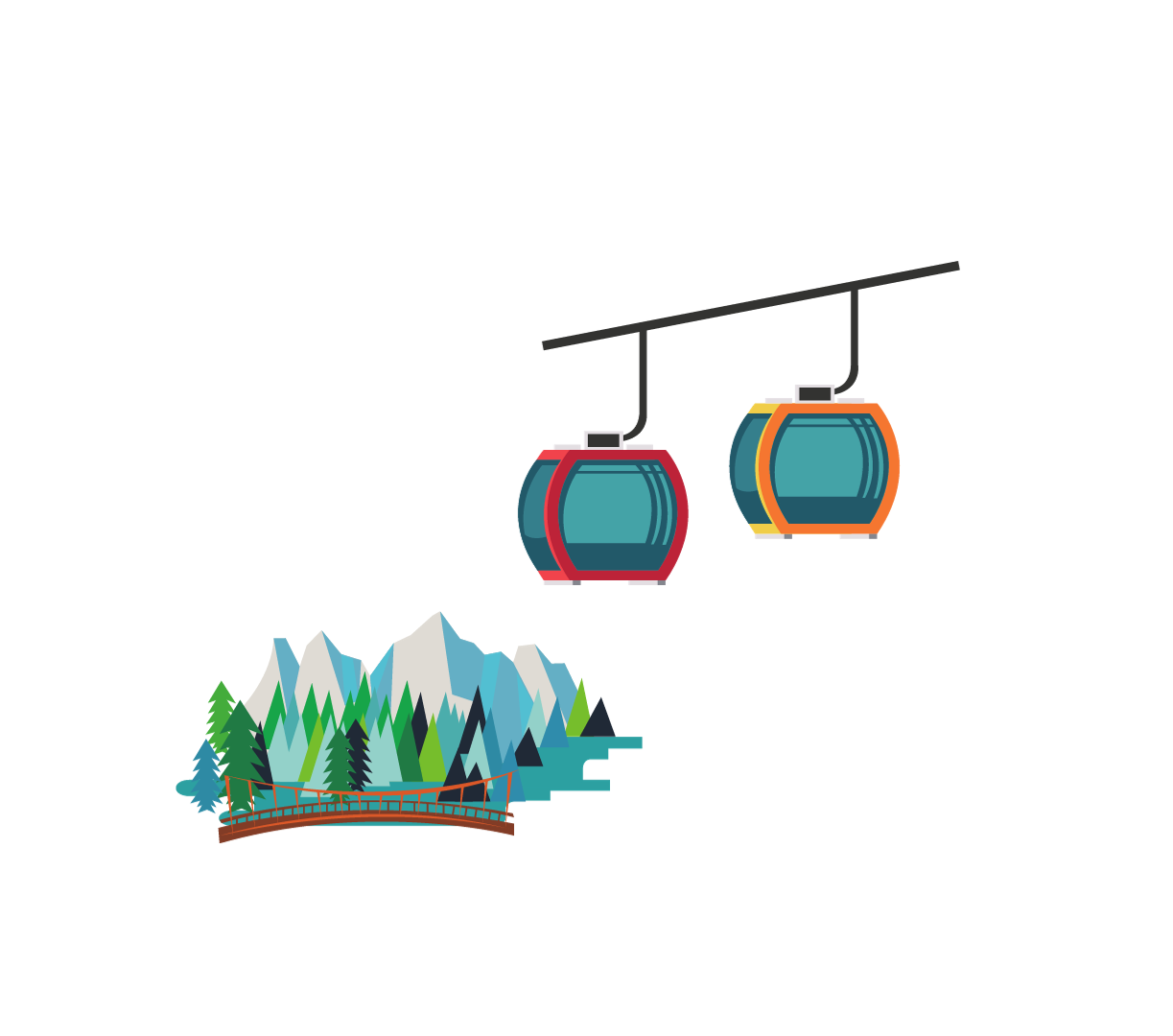